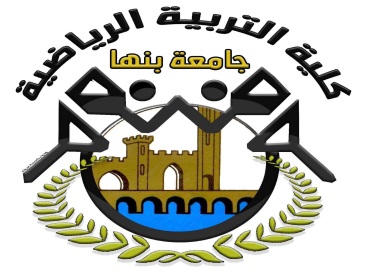 كلية التربية الرياضية قسم العلوم التربوية والنفسية والاجتماعيةمادة / دراسات متقدمة فى علم نفس الجماعات الفرقة الرابعةعنوان المحاضرة / الجماعةأ.م.د/ هانى زكريا2020
محاضرات فى دراسات متقدمة فى علم نفس الجماعات
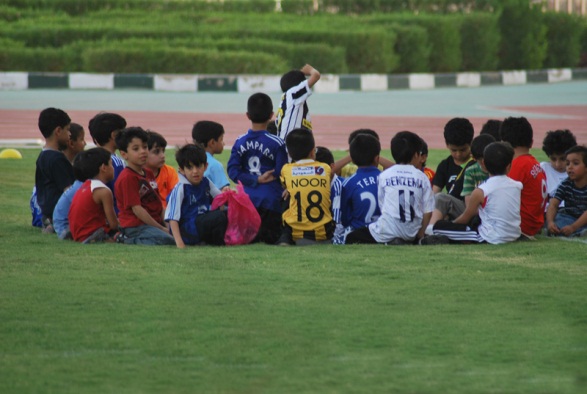 أهم وظائف هذه الجماعات هي « التنشئة الاجتماعية للكائن الحي البشري ، وتعني التنشئة الاجتماعية تطوير سلوك الفرد حتى يتلاءم مع قيم وعادات ومفاهيم وتقاليد هذه الجماعات ، وبذلك يكتسب الفرد شخصيته الإنسانية التي تميزه عن الآخرين ، ويرجع تأثر شخصية الفرد بالمجال الاجتماعي الذي ينشأ فيه إلى عجز الوليد الإنساني عن الكفاح المباشر مع البيئة وشدة اعتماده على الآخرين واستمرار هذا الاعتماد مدة طويلة ، ومن جهة أخرى إلى مطاوعة شخصية الكائن الحي البشري ومرونتها وتلهفه الدائم للتحصيل و التغيير ، وهذا ما جعل للبيئة الاجتماعية التي ينشأ فيها الطفل أهمية بالغة في تكوين شخصيته وتوجيه نموها 
وليس المقصود بهذا أن الصفات التشريحية والفسيولوجية ( التكوينات الجسمانية التي يولد بها الطفل ليست بذات أهمية في تمييز شخصيته عن غيرها ، ولكن المقصود بأن أهميتها تتوقف على البيئة وعلى أسلوب حياة الجماعة وما يترتب على هذا من معاملة يلقاها من حوله ونظرة أفراد الجماعة إلى هذه الصفات . 
وقد انقسم العلماء قديمًا إلى فريقين : فريق يتخذ من الجماعة أساسَا للدراسة العلمية ويميلون إلى توكيد شخصية الجماعة والعقل الجماعي ، وفريق آخر يتخذ من الفرد وحده أساسا للدراسة العلمية ، وينكرون أثر شخصية الجماعة والعقل الجمي ، وفي الواقع نجد أن دراسة الجماعة وحدها ، أو الفرد بمفرده لا يكون أساسَا صالحا وصادقا للدراسة والتحليل ، فالازدواج في هذا المجال ضرورة يمليها التحليل العلمي الدقيق للسلوك الاجتماعي ، فهناك تأثير متبادل بين الفرد والجماعة فكلاهما مؤثر ومتأثر بالآخر .
وهذا التأثير المتبادل بين الفرد والجماعة يُعرف بعملية التفاعل الاجتماعي »
التفاعل الاجتماعي :
 أشار سعد جلال ( ۱۹۷۲ ) إلى أن « التفاعل الاجتماعى Social interaction هود علاقة متبادلة بين فردين أو أكثر يتوقف سلوك أحدهما على سلوك الآخر إذا كان فردين ، أو يتوقف سلوك كل منهما على سلوك الآخرين إذا كانوا أكثر من فردين ، كما يمكن النظر إلى عملية التفاعل الاجتماعي على أنها « عملية اتصال » تؤدي إلى التأثير على أفعال الآخرين ووجهات نظرهم . 
وقد أشار محمد علاوي وسعد جلال ( ۱۹۸۲ ) إلى أن التفاعل الاجتماعي يتم عن طريق وسائل متعددة من بينها « الاتصال » و « التوقع » و « إدراك الدور وتمثيله » و « الرموز ذات الدلالة » ، والتي يمكن تلخيصها على النحو التالي : -
الاتصال :
 لا يمكن بطبيعة الحال أن يكون هناك تفاعل بين فردين دون أن يتم اتصال بينهما ، إذ يساعد الاتصال بسبله المتعددة على وحدة الفكر والتوصل إلى السلوك التعاوني .
 فإذا كان الاتصال مجديّا وله فاعلية توحدت الأهداف وأصبحت ذات معنى مشترك ، فيفهم كل فرد الآخر ويلائم نفسه وفقا للموقف بمهارة وقدرة ، ويتمكن المرء إذا كانت سبل الاتصال سليمة من الإحساس بالانتمائية إلى الجماعة وإدراك معاييرها ومعرفة مكانته فيها 
ويلاحظ أن التعاون واتخاذ القرارات وحل المشكلات حلا جماعيًا من الأمور المستحيلة إذا انعدم التفاعل بالاتصال .
التوقع :
 يقصد بالتوقع Anticipation الاتجاه العقلي والاستعداد للاستجابة المثير قبل حدوث هذا المثير ، فنحن نسلك تجاه الآخرين طبقا لما نتوقعه منهم وطبقا لما يتوقعونه منا ، كما أننا في جميع تصرفاتنا مع الآخرين نقيمها على آساس توقع سلوكهم فتكيف من سلوكنا ونلائمه طبقا لهذه التوقعات . 
وتؤدي معرفة أعضاء الجماعة لبعضهم البعض إلى التحكم في سلوكهم تجاه كل فرد نحو الآخر طبقا لما يتوقعه كل منهم من الآخر .
 إدراك الدور وتمثيله : 
أشار بعض الكتاب إلى أن العالم هو مسرح كبير يقوم كل منا بتمثيل دوره ولابد لكل منا أن يجيد هذا الدور ، ويمكننا أن نتبين مدى الفشل الذي يحيق بفريق رياضي إذا اشترك فيه لاعب - أو أكثر - دون أن يعرف واجبات مركزه .
والواقع أنه لا يوجد للفرد دور واحد يؤديه ، إذ تتعدد الأدوار التي يؤديها الفرد بتعدد المواقف التي يتعرض لها وتزداد إجادة الفرد للأدوار التي يقوم بها كلما تكررت المواقف التي تستدعى دورًا يعيشه .
ولما كانت مواقف التفاعل الاجتماعي التي يلعب الفرد فيها أدواره تتضمن شخصية أو أكثر تستلزم إجادة الفرد لدوره والقدرة على تصور دور الآخرين ، والقدرة على القيام به في داخل نفسه بالنسبة لدوره مما قد نعبر عنه بالقول الدارج : محاولتنا وضع أنفسنا مكان الغير .
 ويساعد على انسجام الجماعة وتماسكها أن يكون لكل فرد في الجماعة دور يؤديه مع قدرته على تمثيل أدوار الآخرين داخليًا ويساعد ذلك على إدراك عملية التوقع السابق ذكرها ، إذ إن الشخص الذي يقوم بنشاط في الجماعة ويعجز عن توقع أفعال الآخرين لعجزه عن إدراك أدوارهم وعلاقة دوره بدورهم لن يتمكن من تعديل سلوكه ليجعله متفقا مع معايير الجماعة ، وفي هذه الحالة لن يشعر بالانتماء لها لأنه يفشل عادة في تعديل سلوكه تبعا لتوقعاتهم ولعدم فهمه لدوره وأدوارهم نحوه ، لهذا يقال أن الجماعة مرآة يرى الفرد فيها نفسه .
الرموز ذات الدلالة :
 يتم الاتصال والتوقع ولعب الأدوار بفاعلية عن طريق الرموز ذات الدلالة المشتركة لدى أفراد الجماعة كاللغة وتعبيرات الوجه واليد وما إلى ذلك ، وتؤدي كل هذه الأساليب إلى إدراك مشترك بين أفراد الجماعة ووحدة الفكر والأهداف فيسيرون في التفكير والتنفيذ في اتجاه واحد .
ماهية الجماعة :
هناك اختلاف كبير بين الباحثين على تحديد معنى وماهية الجماعة ، فهناك من يطلق مصطلح « الجماعة Group » على شخصين أو أكثر على أساس القرب المكاني بين الأفراد ، بينما يرى البعض الآخر تعريف الجماعة يقتضي الانتماء إلى هيئة أو منظمة رسمية معترف بها كالفرد في الأسرة ، أو كالموظف في هيئة أو مؤسسة .
 كما قد يطلق البعض مصطلح الجماعة على أفراد لا يشترط أن يكونوا متقاربين في المكان ، ولا يشترط أن يعرف بعضهم بعضا ، أو على مجموعة من الأفراد لمجرد تواجدهم في مكان بسبب عارض كاجتماع المارة في الطريق المشاهدة حادث معين أو لاجتماع مجموعة من الأفراد لحضور ندوة أو محاضرة مثلاً.
 بيد أن مثل هذه التعاريف السابقة لا تؤدي الغرض الذي تهدف إليه ، لأن مفهوم الجماعة أدق وأشمل من ذلك بكثير .
 وقد حاول بعض الباحثين في علم النفس الاجتماعي التوصل إلى تعريفات إجرائية للجماعة ومن أمثلة ذلك التعريف الذي قدمه « هومانز Homans » والذي يعرّف الجماعة بأنها : عدد من الأشخاص على اتصال واضح بعضهم بالبعض الآخر على فترة من الزمن ، وإن شكلوا عددا قليلاً نسبيًا ، بصورة تمكن كل شخص من الاتصال وجها لوجه بجميع الأشخاص الآخرين . 
ومن ناحية أخرى أشار " ميرتون Merton ، إلى ضرورة توافر عدة محكات الإمكانية تعريف الجماعة وهذه المحكات هي : تكرار التفاعل بين الأشخاص ، وأن هؤلاء الأشخاص والمتفاعلين ممّا يعرفون أنفسهم على أنهم أعضاء ، ويدركون بأنهم أعضاء ينتمون إلى جماعة . 
وفي هذا المرجع سوف نتبنى التعريف الذي قدمه محمد علاوي وسعد جلال( ۱۹۸۲ ) وهو : الجماعة فردين أو أكثر يسلكون تبعا لمعايير مشتركة ، ولكل فرد في الجماعة دور يؤديه مع تفاعل هذه الأدوار بعضها مع البعض الآخر والسعي التحقيق هدف مشترك .
أنواع الجماعات :
 إن أهم ما يلفت النظر في عالمنا المعاصر هو ذلك القدر الكبير من الوقت الذي يقضيه الناس ما في جماعات ويجتمع الناس لأسباب وأمور متعددة ، فقد يجتمعون للدراسة أو للعب أو للعمل الجدي أو لمشاهدة بعض المنافسات الرياضية أو للمشاركة في الأفراح أو الأتراح ، وقد يجتمعون لبحث ودراسة بعض الأمور السياسية أو الاقتصادية أو التعليمية أو الرياضية ، وقد يجتمعون لمشاهدة حادثة طارئة عابرة ثم لا يلبث أن ينفض بعد ذلك شملهم ، وقد يجتمعون في منظمات دائمًا تجمعهم صلات عميقة ثابتة تؤثر في حياتهم أبد الدهر . 
وقد أهتم بعض الباحثين بتصنيف الجماعات ولكنهم اختلفوا في تحديد أسس التصنيف وما إذا كانت هذه الأسس ترتبط بحجم العضوية أو مكانة العلاقات بين الأعضاء أو التقارب المكاني أو العلاقات وجها لوجه أو اتجاه الأعضاء نحو التفاعل بعضهم مع بعض أو مدى تأثير الجماعة في أعضائها أو مدى استمرارية الجماعة أو طبيعة أهدافها . 
وبالرغم من إمكانية الجمع بين بعض الأسس السابقة بالنسبة لتصنيف الجماعات ، إلا أن الاتجاه السائد لدى بعض الباحثين اتجه إلى التصنيف الثنائي مثل تصنيف الجماعات إلى ما يلي :
 - الجماعة الأولية والجماعة الثانوية .
 - الجماعة الرسمية والجماعة غير الرسمية .
الجماعة الدائمة والجماعة غير الدائمة .
 - الجماعة الاجتماعية والجماعة الرياضية
 وبالرغم من وجهة النظر المرتبطة بمثل هذا التقسيم ، إلا أنه في الواقع يمكن أن تتداخل معظم أنواع التقسيمات المختلفة فيما بينها ويصعب وجود حد فاصل وثابت بينها
- الجماعة الأولية والجماعة الثانوية : 
يقصد بالجماعة الأولية Primary group الجماعة التي تكون فيها العلاقات بين الأفراد قائمة على أساس العلاقة وجها لوجه ، كما تتميز العلاقة بأنها وثيقة وأنها مستمرة ، وتعتبر الأسرة أهم الجماعات الأولية ، أما الجماعات الأخرى فتعتبر « جماعات ثانوية Secondary group » وهذه الجماعات الثانوية قد تتميز بكبر حجمها وزيادة بعدها المكاني وعدم استمراريتها لفترة طويلة نسبيًا وعدم تأثيرها المباشر على حياة الأفراد ، كما هو الحال بالنسبة للجماعة الأولية . 
وتعتبر الجماعة الأولية من أهم الجماعات لأثرها البالغ في الفرد الذي يتشرب منها الكثير من المعايير التي تستمر معه لفترات طويلة والتي تقرر سلوكه في الجماعات الأخرى التي ينضم إليها ، وهكذا تختلف الجماعة الأولية عن الجماعة الثانوية من حيث الوظيفة ومن حيث الاستمرار ومن حيث قوة ومتانة الروابط التي تجمع بين الأفراد من حيث دوام الاتصال وجها لوجه .
- الجماعة الرسمية والجماعة غير الرسمية : 
تسمى الجماعة بالجماعة الرسمية Formal group ، إذا كان دور كل فرد فيها محددًا ومكتوبًا في بعض الأحيان ، وفي مثل هذه الجماعات يجب على الفرد أن يسلك كما هو متوقع منه وكما هو متوقع من غيره .
 والعاملون في أية مصلحة حكومية أو مؤسسة رسمية أحسن مثل للجماعة الرسمية لأن كل موظف أو عامل يعرف دوره ، كما يسلك تبعا لهذا الدور الذي يحدد علاقته برؤسائه أو زملائه أو مرؤوسيه ولا ينبغي عليه أن يتعدى حدود هذا الدور 
أما بقية الجماعات التي يشترك فيها الفرد بصورة اختيارية فيمكن اعتبارها جماعات غير رسمية Informal group » كجماعة الأصدقاء ، وقد يكون المثل هذه الجماعات أثرها الواضح في سلوك الفرد .
- الجماعة الدائمة والجماعة غير الدائمة :
 يقصد بدوام الجماعة المدة التي تستمر فيها العلاقات قائمة بين الأفراد وتختلف درجة الدوام من جماعة الأخرى ، فبينما نرى أن هناك بعض الجماعات التي تتميز بالدوام التام (كجماعة الأسرة مثلا ) فإننا نجد أن هناك نوعًا آخر يتميز بالدوام النسبي كجماعة النادي مثلا ، كما نجد أن هناك بعض الجماعات تستمر لفترة معينة ثم ينفرط عقدها . 
وتتميز درجة الاتصال بالنسبة للجماعات الدائمة بالاستمرار والتكرار وشدة الارتباط ، كما تترك في نفوس الأفراد طابعا خاصا وذكريات دائمة بجانب الأثر العميق الذي قد يهيمن على حياة الفرد لفترة طويلة نسبيًا .
 كما تتميز تلك الجماعات بوجود علاقات داخلية ومجموعة مشتركة من الأغراض بين أفرادها وبقدر معين من الثبات والاستقرار ، كما نجد أن مثل هذه الجماعات تشعر بالتجانس ويجتمعون لتحقيق أهداف مشتركة وفي غضون ذلك كله تقوى وتشتد الروابط بينهم عن طريق دوام الاتصال والاجتماع معا بالإضافة إلى ذلك فقد نجد أن هناك بعض الإجراءات التنظيمية التي تساعد على تحديد سلوك أفراد الجماعة في بعض المواقف . 
كما أن هناك أنواعاً من الجماعات غير الدائمة التي تستمر لفترة معينة وتختلف من جماعة لأخرى ثم تزول ومن بينها أمثلتها جماعة التلاميذ بالمدرسة الثانوية التي تستمر لفترة الدراسة ثم تزول بانتقال الأفراد إلى جماعات متفرقة .
- الجماعة الاجتماعية والجماعة الرياضية :
 من الملاحظ أن كتابات علم الاجتماع أو علم النفس الاجتماعي تكاد تركز بالدرجة الأولى على الجماعات الاجتماعية Social groups ، أما كتابات علم النفس الرياضي فإنها عندما تتعرض للجماعة فإنها تركز بالدرجة الأولى على الجماعات الرياضية Sport groups » أو « الفرق الرياضية Sport . teams 
وبالرغم من أن الجماعات الرياضية يمكن النظر إليها على أنها جماعات اجتماعية لأن الرياضة في عصرنا الحالي أصبحت ظاهرة اجتماعية واسعة النطاق تغوص جذورها بعمق في حياة الأطفال والشباب والبالغين والمسنين والمجندين والعاملين والمعاقين من الجنسين : ممارسة وهواية وترويدًا ، صحة وبطولة ولياقة ، تعليمًا وتربية وثقافة ، عملا وإنتاجا ودفاعا عن النفس والوطن ، ولم تعد الرياضة لهوا ولا ترفا ، شغبًا أو تعصبًا أو عدوانا ، أو قتلاً لأوقات الفراغ أو تفريقا لشحنات إنفعالية سالبة .
 كما أن الرياضة لها العديد من المظاهر في المجتمع - أي مجتمع - وتهدف إلى محاولة تحقيق العديد من الأهداف ، ومن أمثلة مظاهر الرياضة في المجتمع .
ما يلى : الرياضة المدرسية ، الرياضة الجامعية ، رياضة أوقات الفراغ والترويح ، رياضة القوات المسلحة والقوات النظامية ( الشرطة ) ، الرياضة التعويضية والعلاجية والتأهيلية ، ورياضة المستويات العالية 
ومن ناحية أخرى فإن الجماعات الرياضية تضم العديد من أنواع الجماعات مثل جماعة النادي الرياضي وجماعة المراكز الرياضية ، أو الهيئات والمؤسسات الرياضية وكذلك جماعة « الفريق الرياضي .